Freedom, Forgetfulness, and Fantasy:
Learning to Question the World
By Brandon Luu
Opening Question:
What would you give up to remember something important?
Literary Centerpiece:
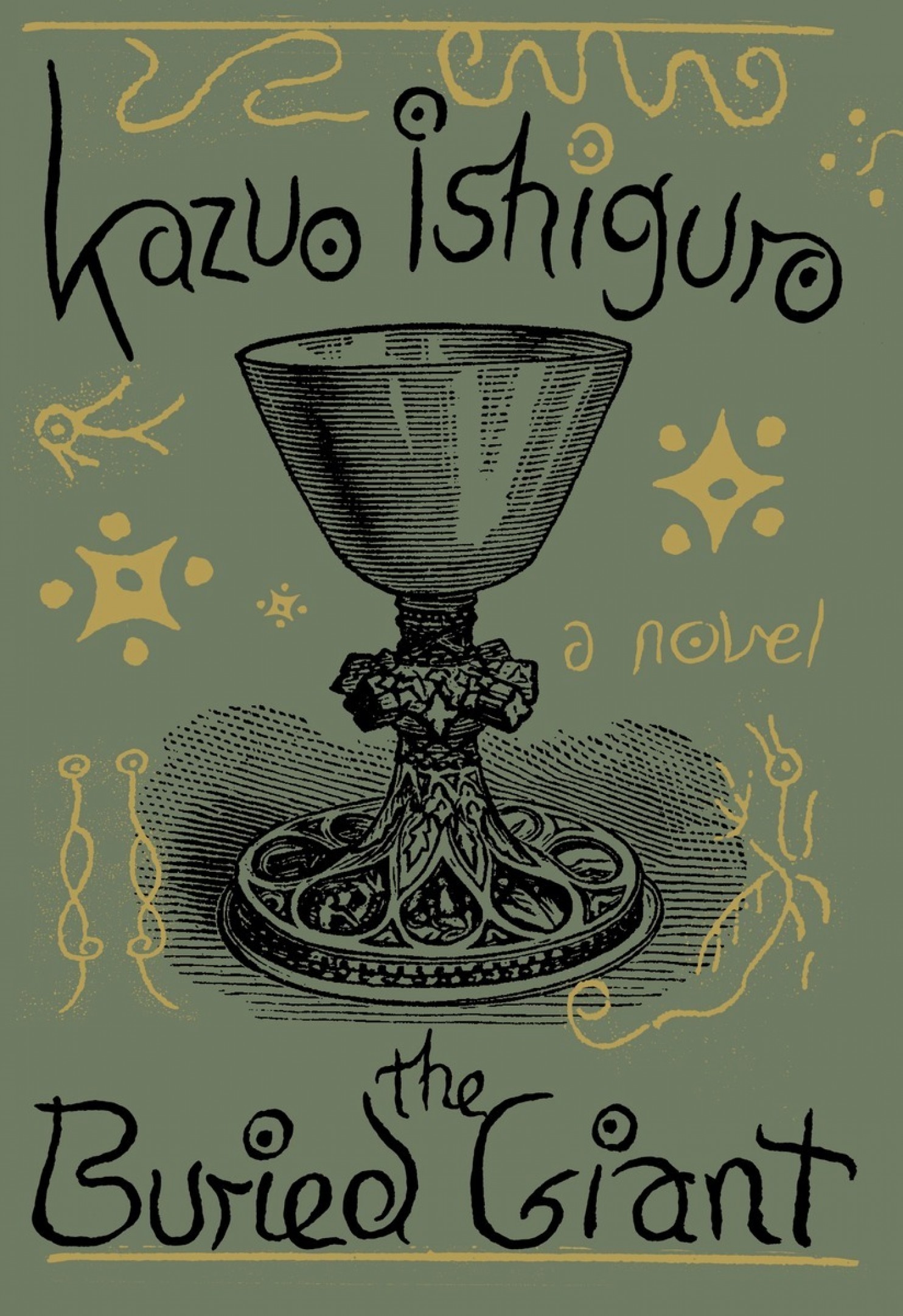 Released in
March 3rd, 2016
The Buried Giant by Kazuo Ishiguro
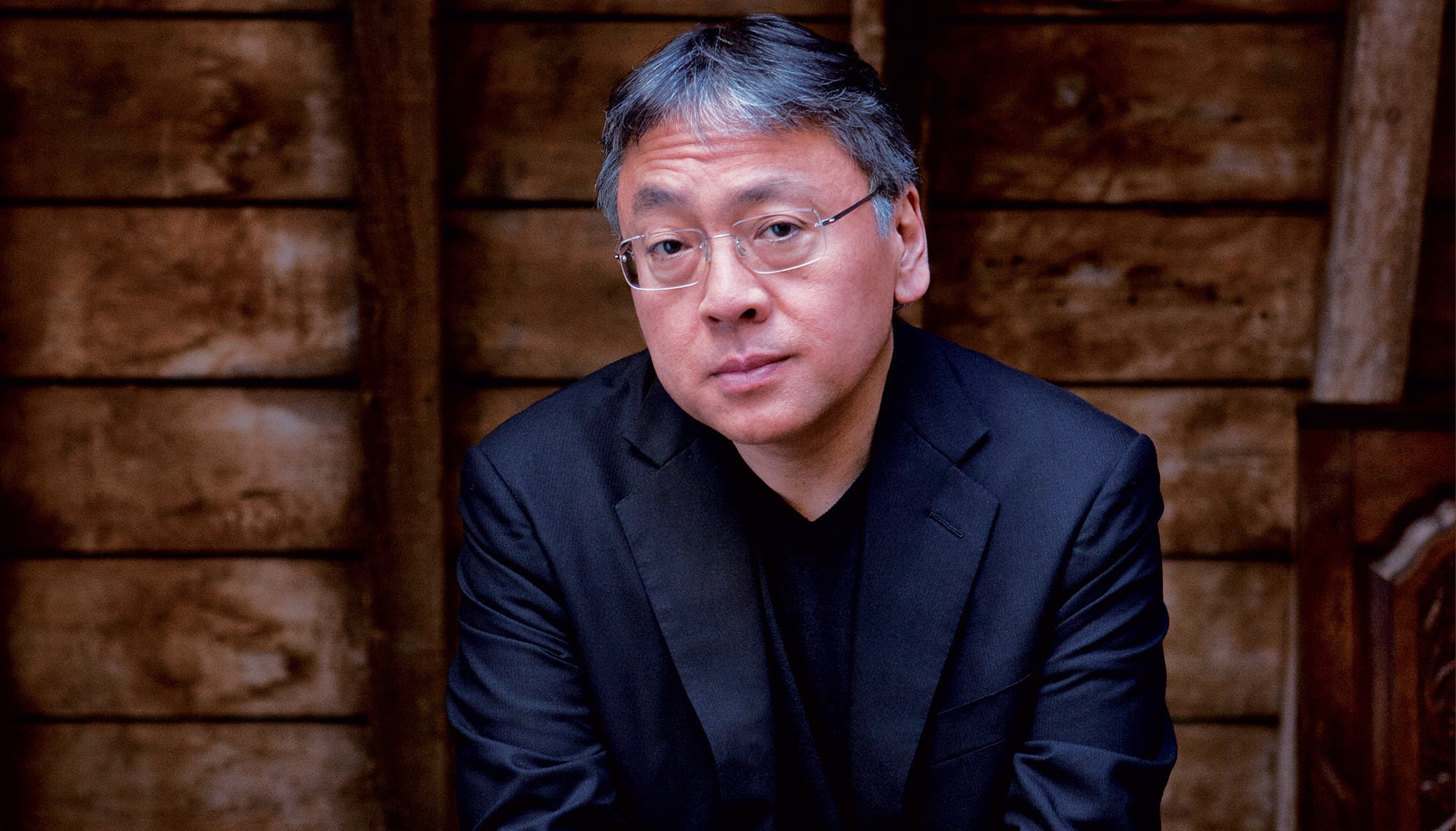 Japanese-British novelist, screenwriter, and short story writer, age 62 as of 2016
Activities and Assignments
Journal for recording thoughts and vocab about the reading
Vocab sentences
In-class reading aloud
Creative Writing Prompts
Research Worksheet/Scavenger Hunt
In-class Character Dissection Posters
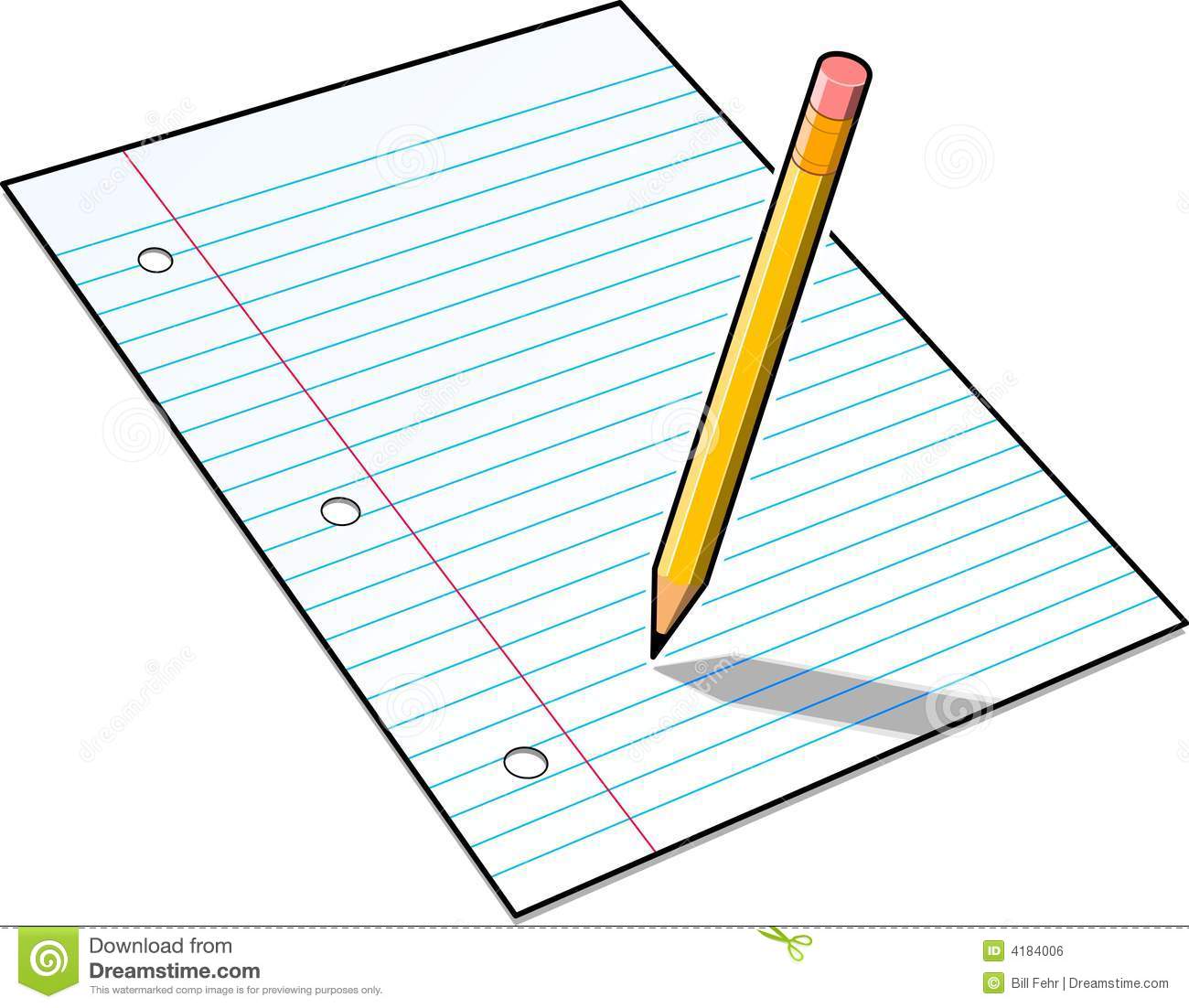 Movie Day!
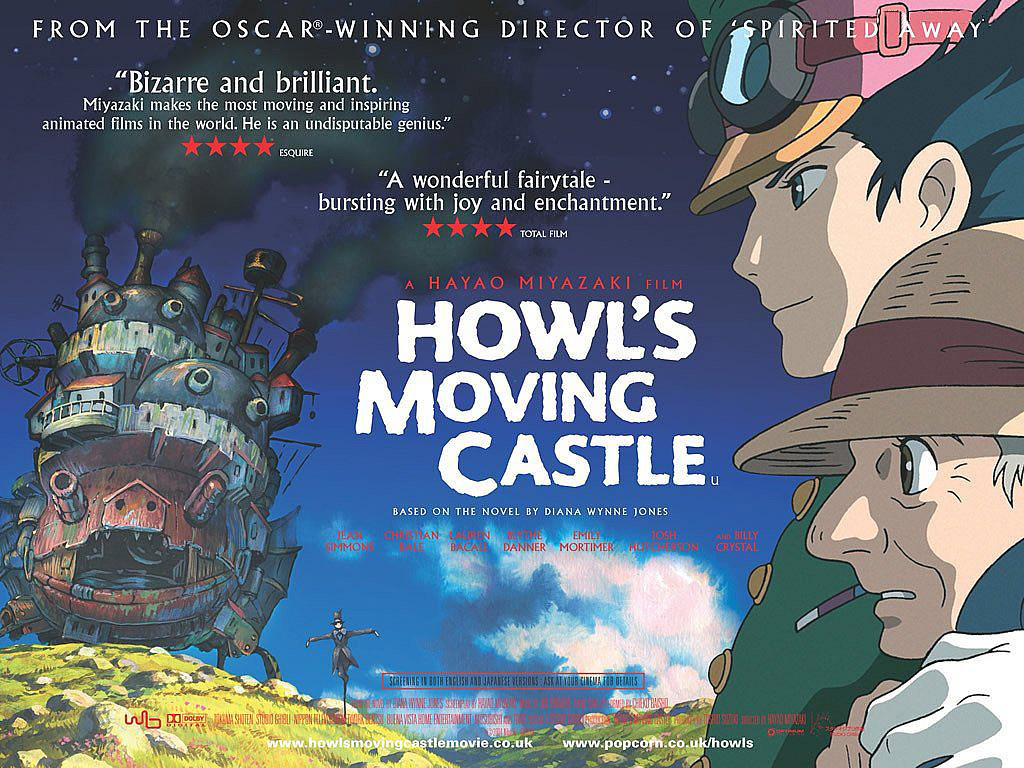 Final Project:
Formal Essay
Closing Question:
What would you give up to remember something important?
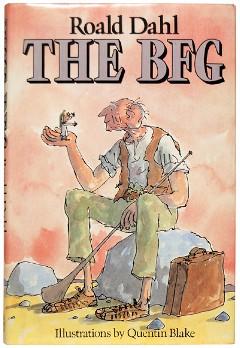 Supplementary Books
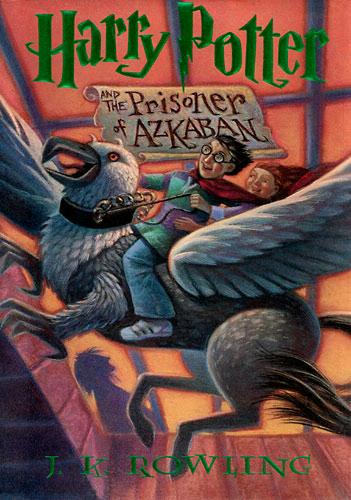 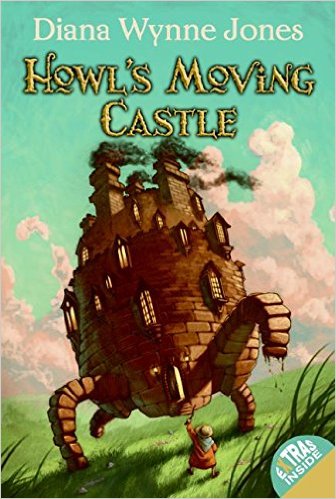 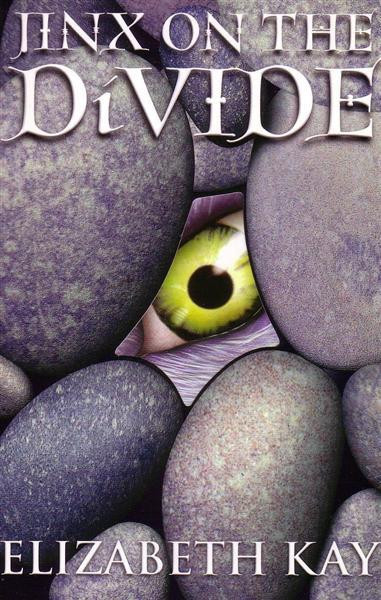 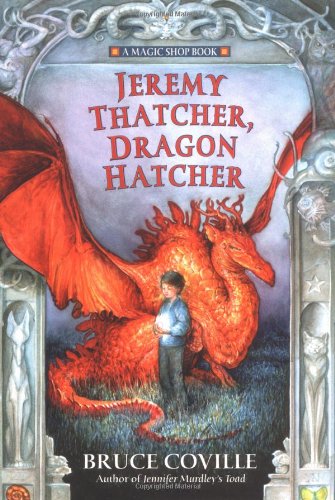 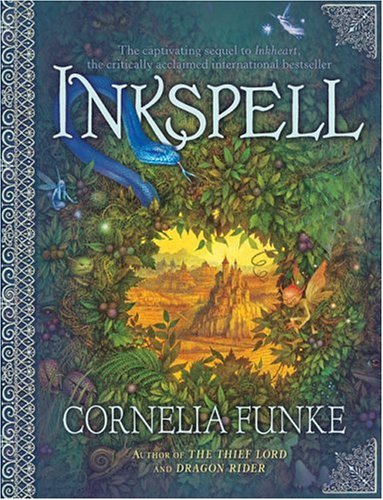